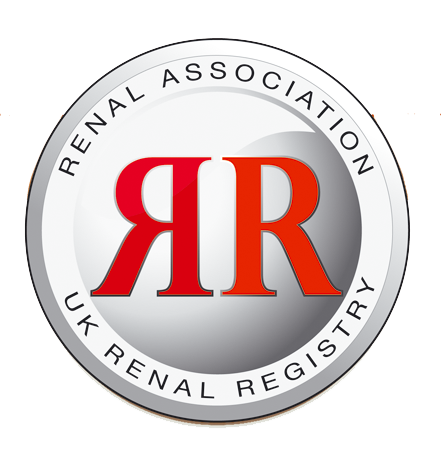 Figure 5.1. Trend in one year after 90 day incident patient survival by
first modality, 2005–2014 cohorts (adjusted to age 60, excluding patients whose first modality was transplantation)
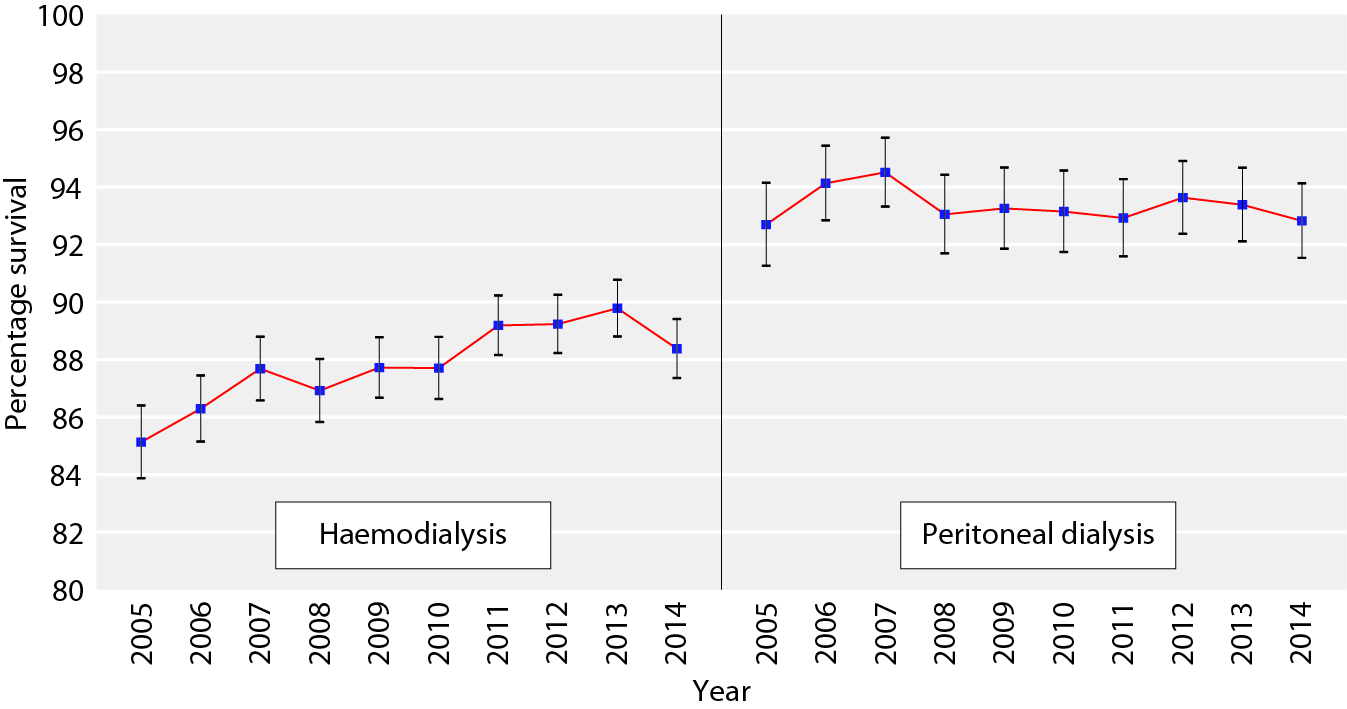 UK Renal Registry 19th Annual Report
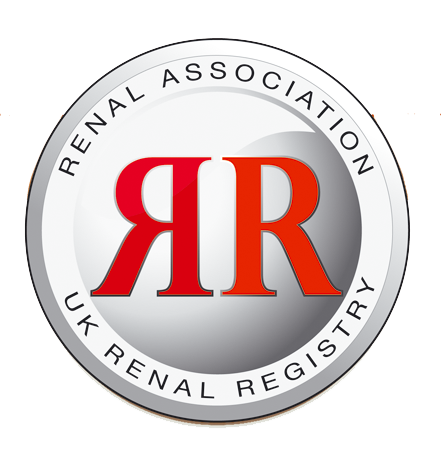 Figure 5.2. Unadjusted survival of incident RRT patients by age group, 2014 cohort
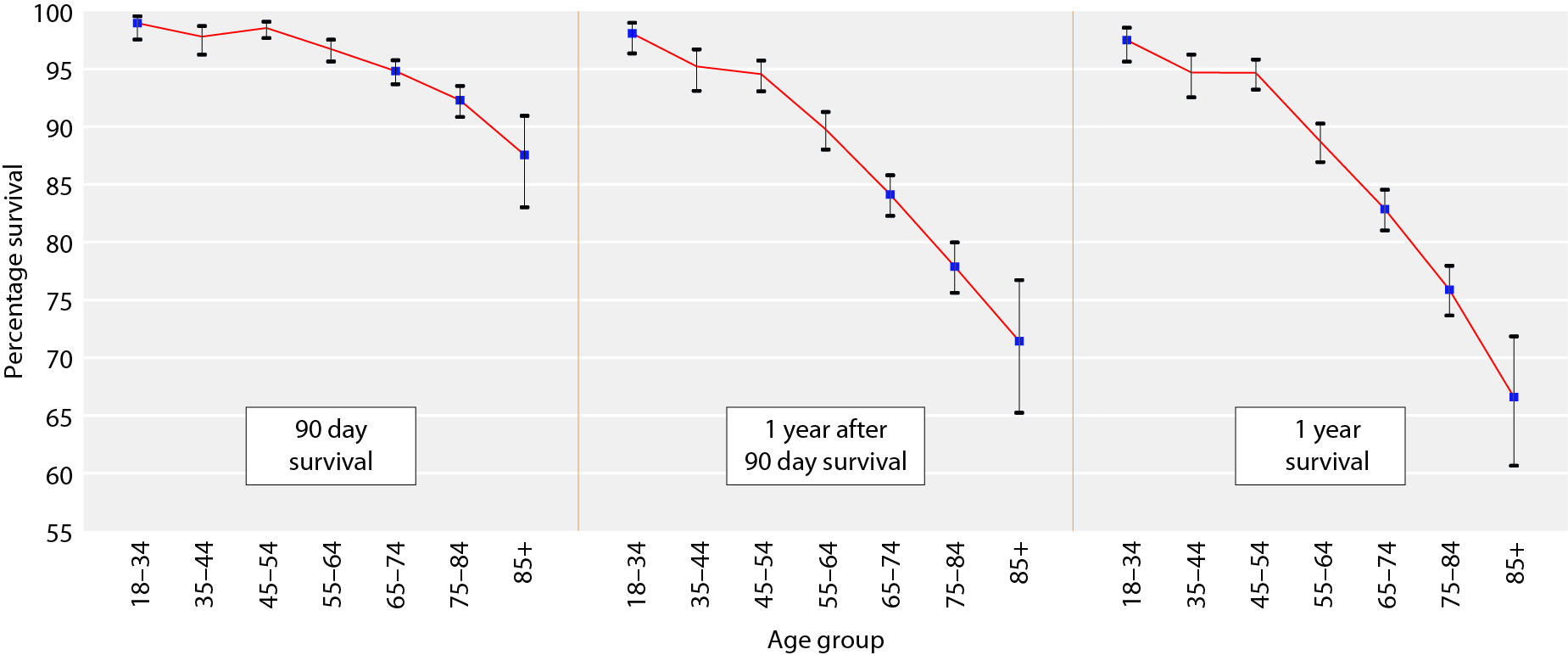 UK Renal Registry 19th Annual Report
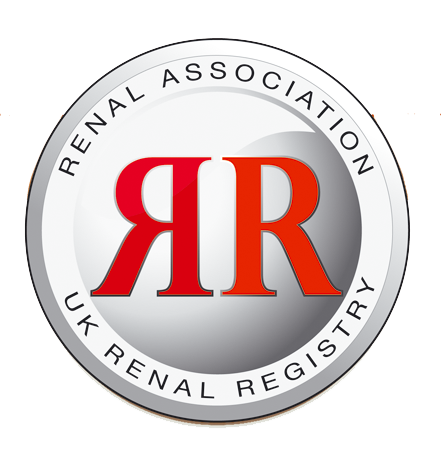 Figure 5.3. One year after 90 days death rate per 1,000 patient years by UK country and age group for incident RRT patients, 2011–2014 cohort
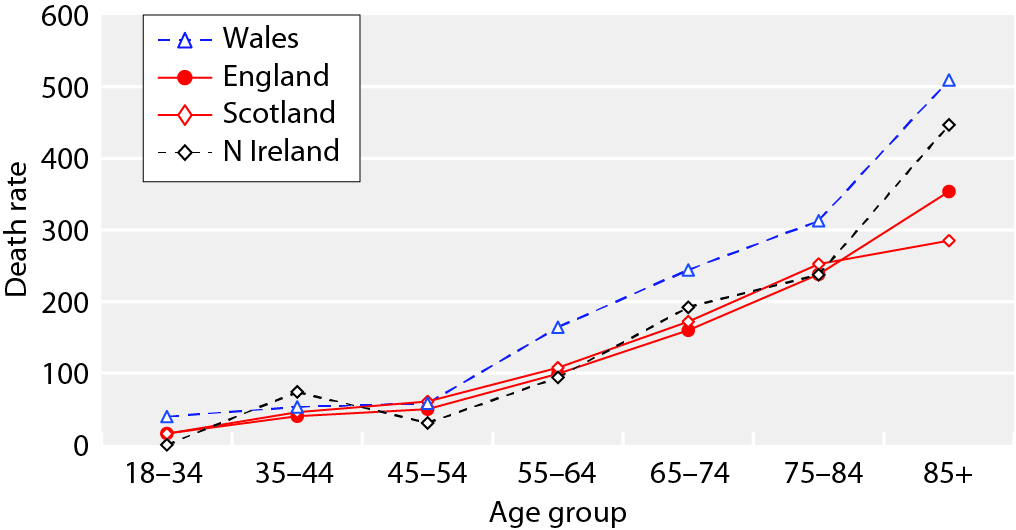 UK Renal Registry 19th Annual Report
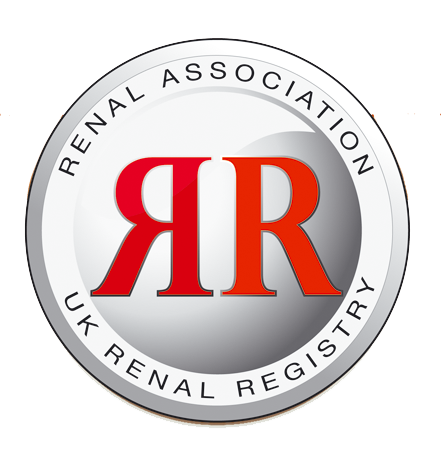 Figure 5.4. Survival of incident RRT patients (unadjusted),
1997–2014 cohort (from day 0)
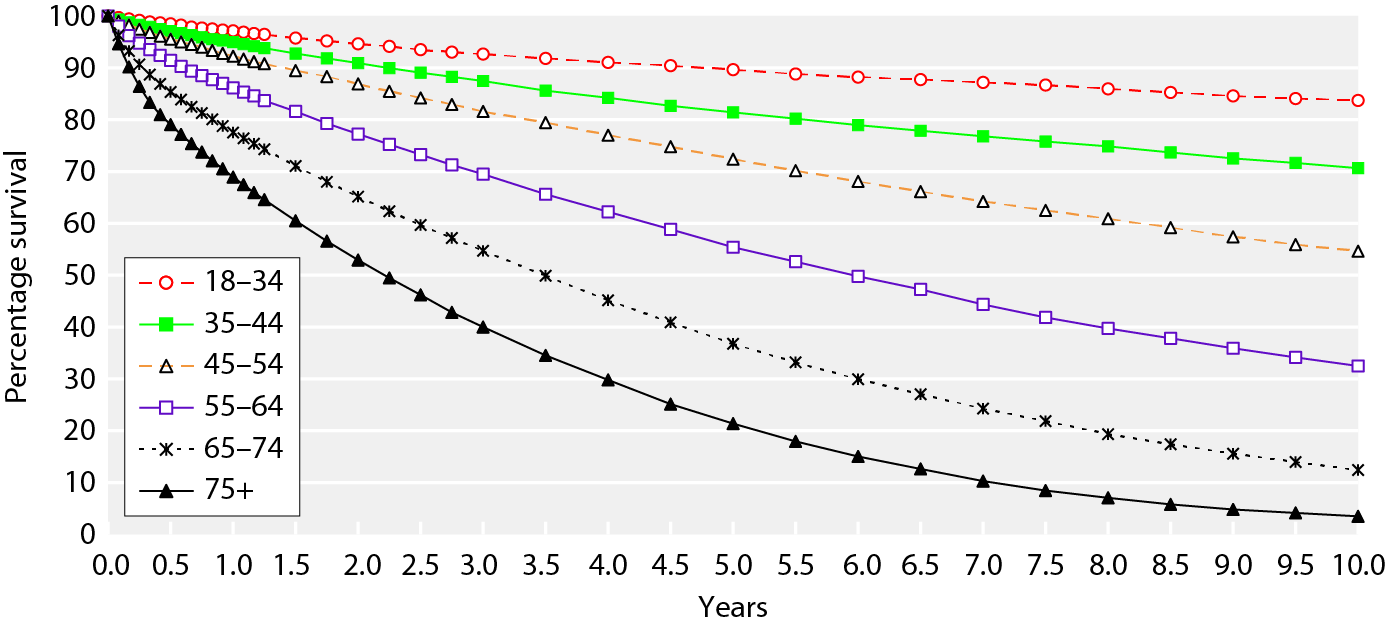 UK Renal Registry 19th Annual Report
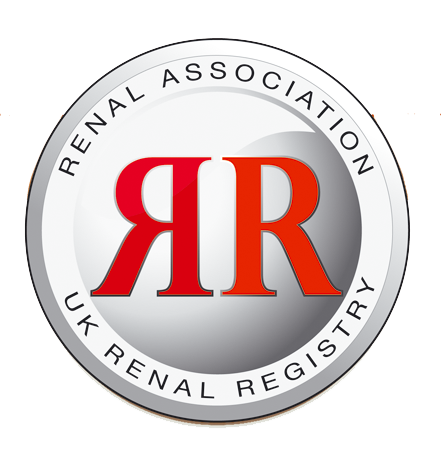 Figure 5.5. Survival of incident RRT patients (unadjusted), 1997–2014 cohort (from day 90)
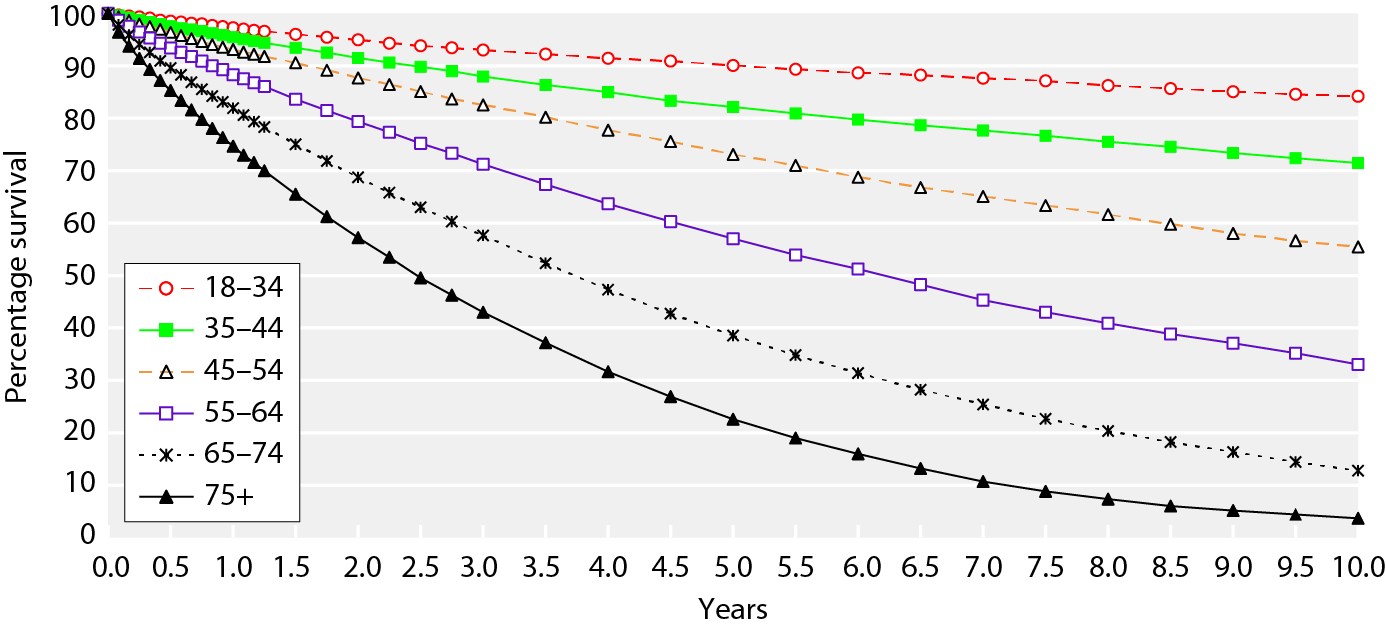 UK Renal Registry 19th Annual Report
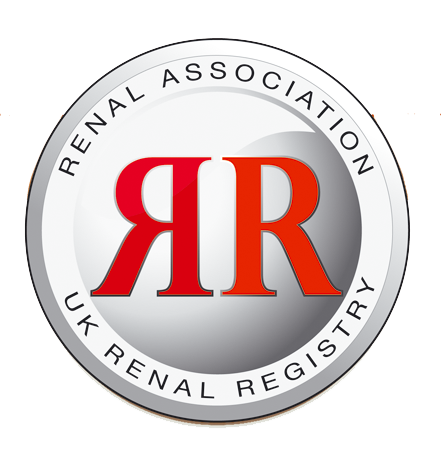 Figure 5.6. First year monthly hazard of death, by age group, 1997–2014 combined incident RRT cohort
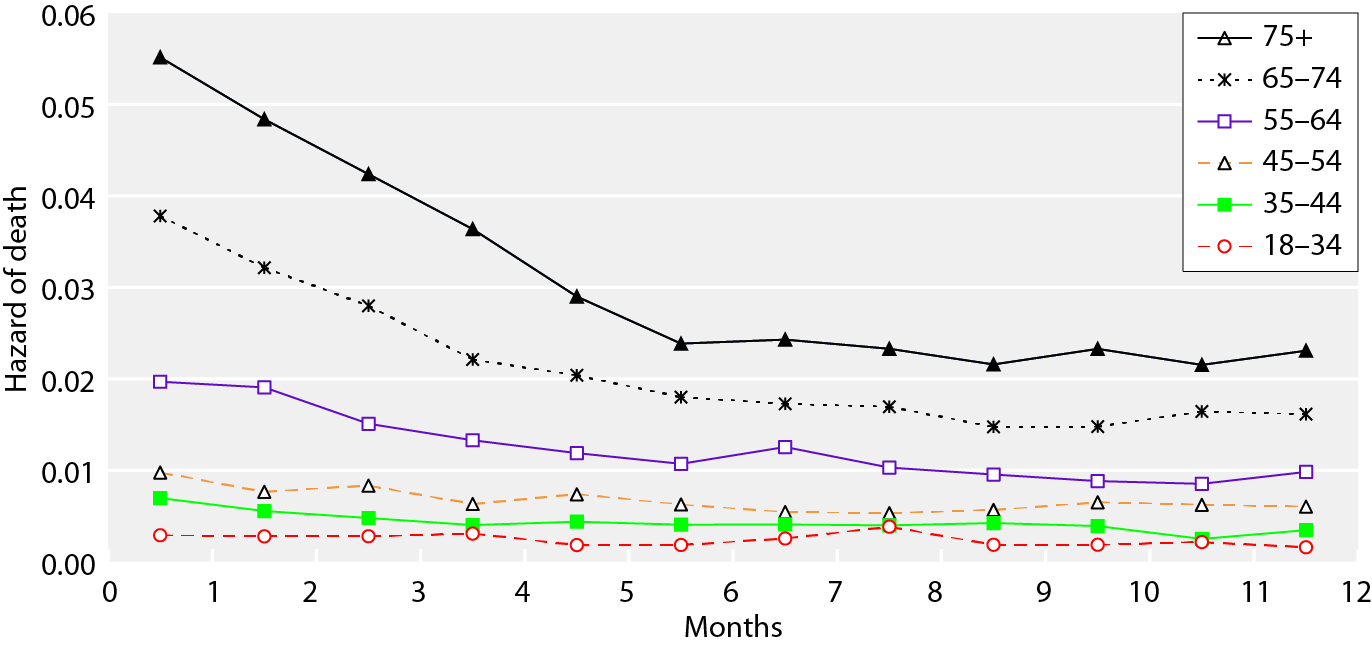 UK Renal Registry 19th Annual Report
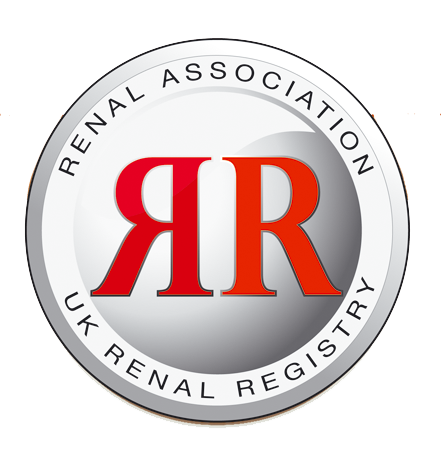 Figure 5.7. Long term survival of incident RRT patients by gender,
2003–2012 combined cohort, adjusted to age 60,
followed-up for a minimum of three years
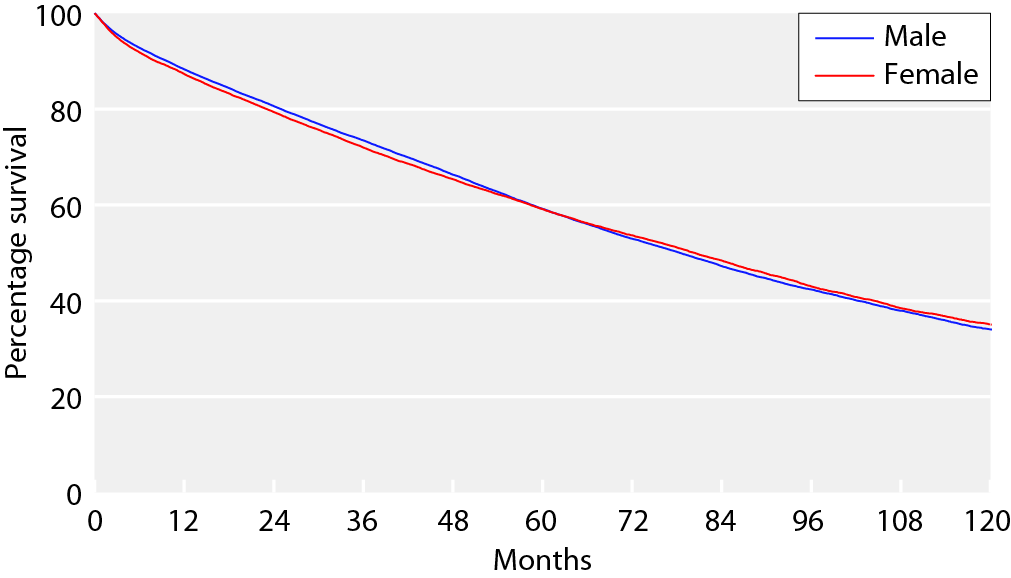 UK Renal Registry 19th Annual Report
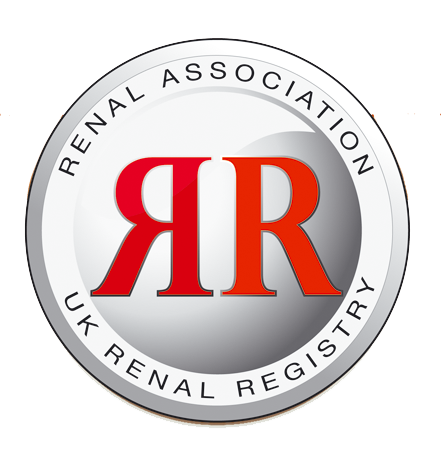 Figure 5.8. One year incident RRT death rate per 1,000 patient years by age group, 2005–2014 cohort
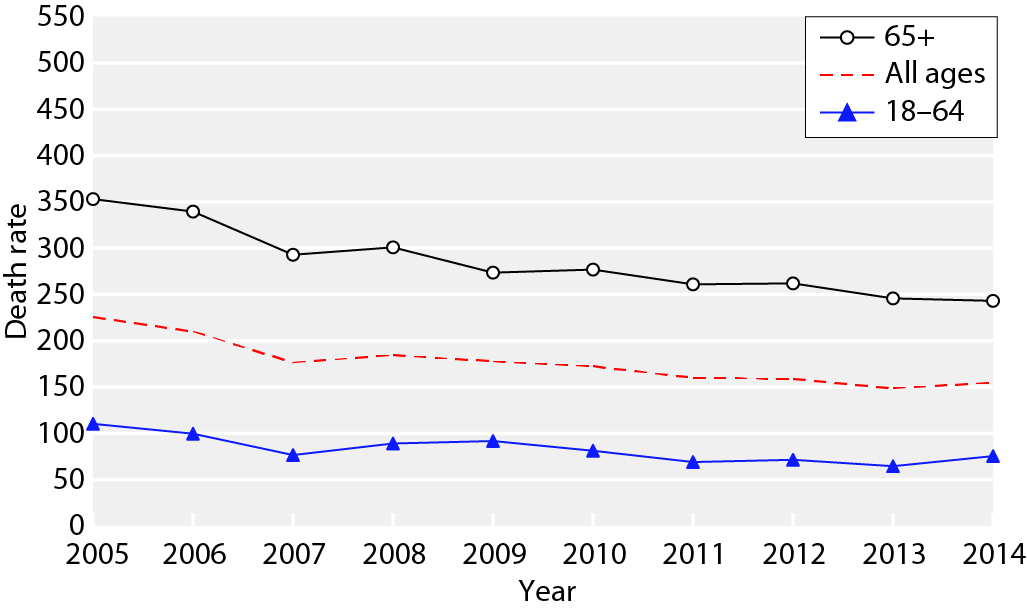 UK Renal Registry 19th Annual Report
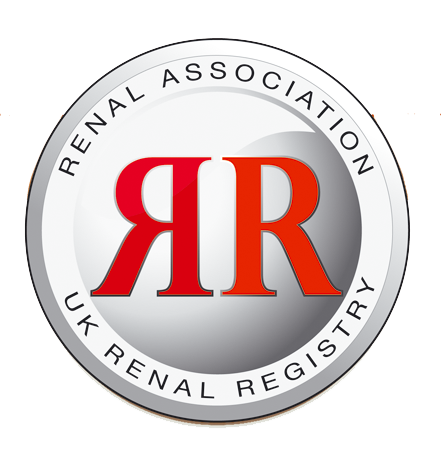 Figure 5.9. Change in one year after 90 day survival, 2005–2014
incident RRT cohort (adjusted to age 60)
Showing 95% confidence intervals
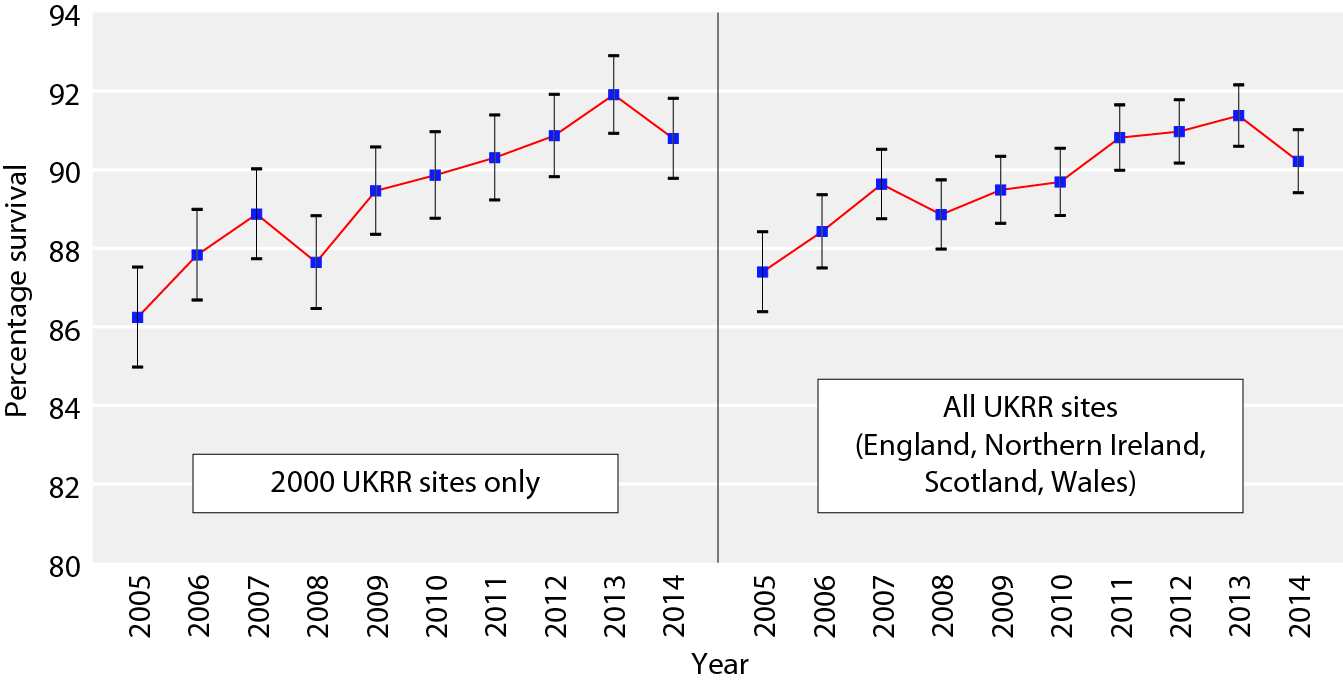 UK Renal Registry 19th Annual Report
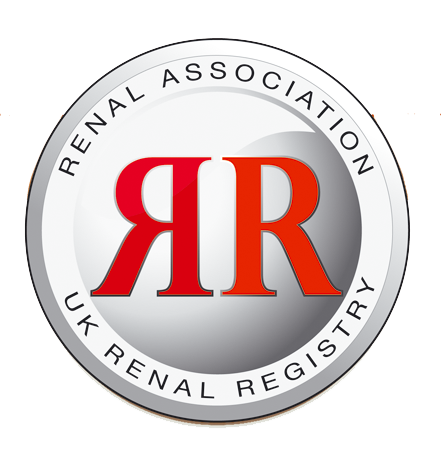 Figure 5.10. Change in long term survival by year of starting RRT (1998–2014), for incident RRT patients aged 18–64 years
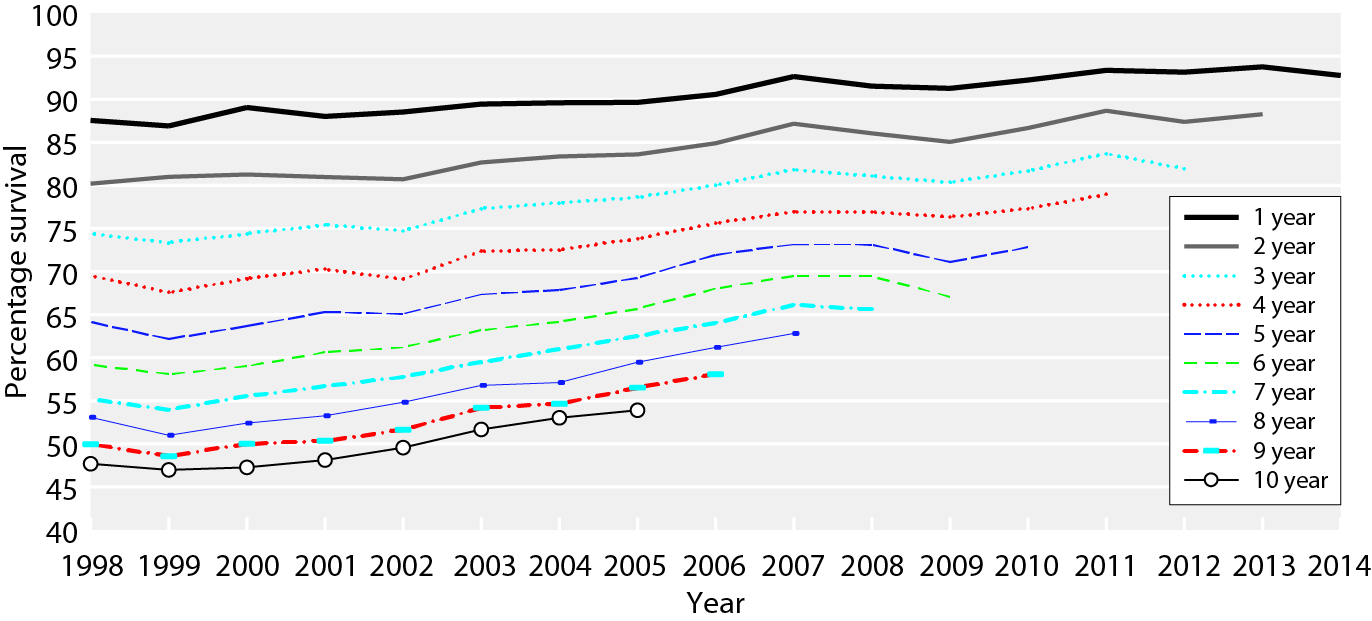 UK Renal Registry 19th Annual Report
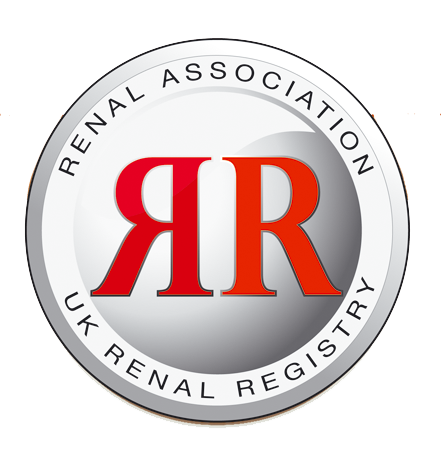 Figure 5.11. Change in long term survival by year of starting RRT (1998–2014), for incident RRT patients aged >65 years
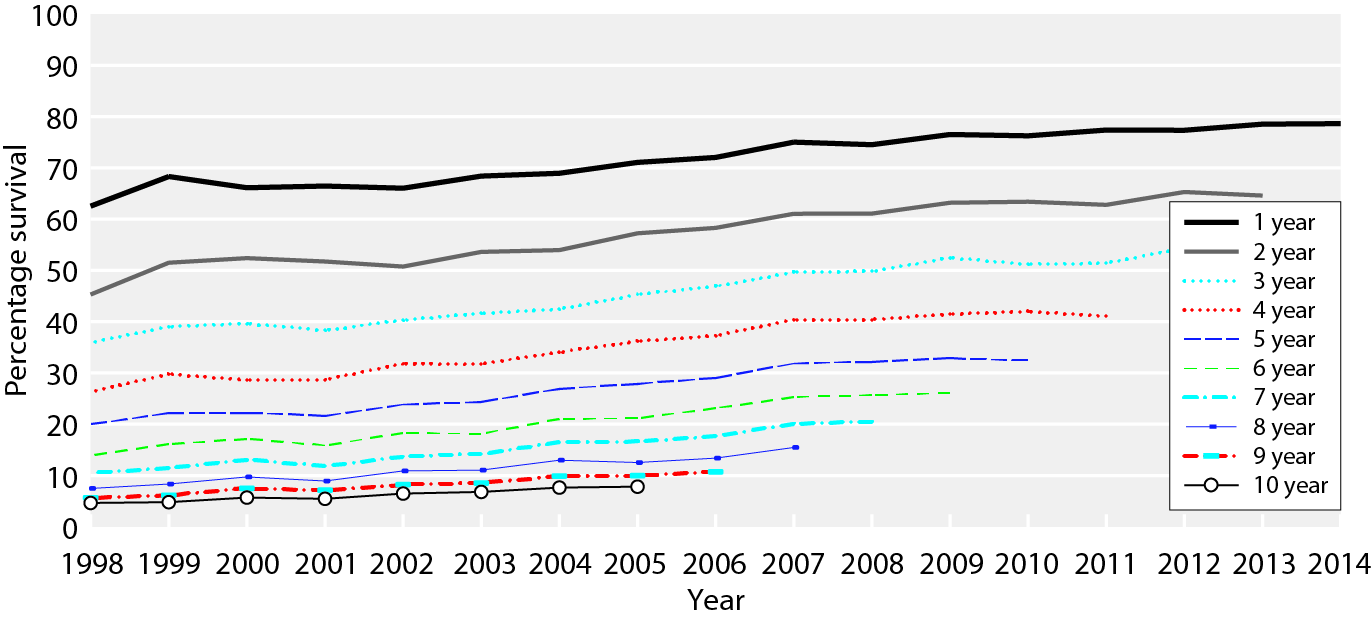 UK Renal Registry 19th Annual Report
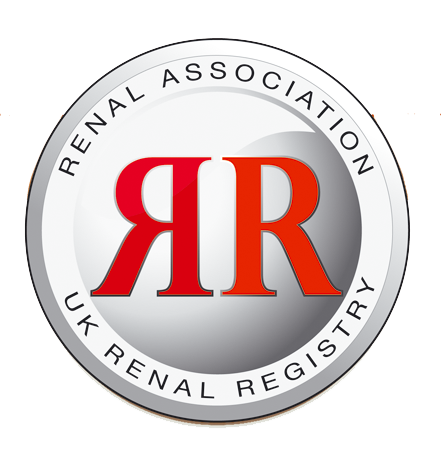 Figure 5.12. Six monthly hazard of death, by vintage and age group, 1997–2014 incident RRT cohort after day 90
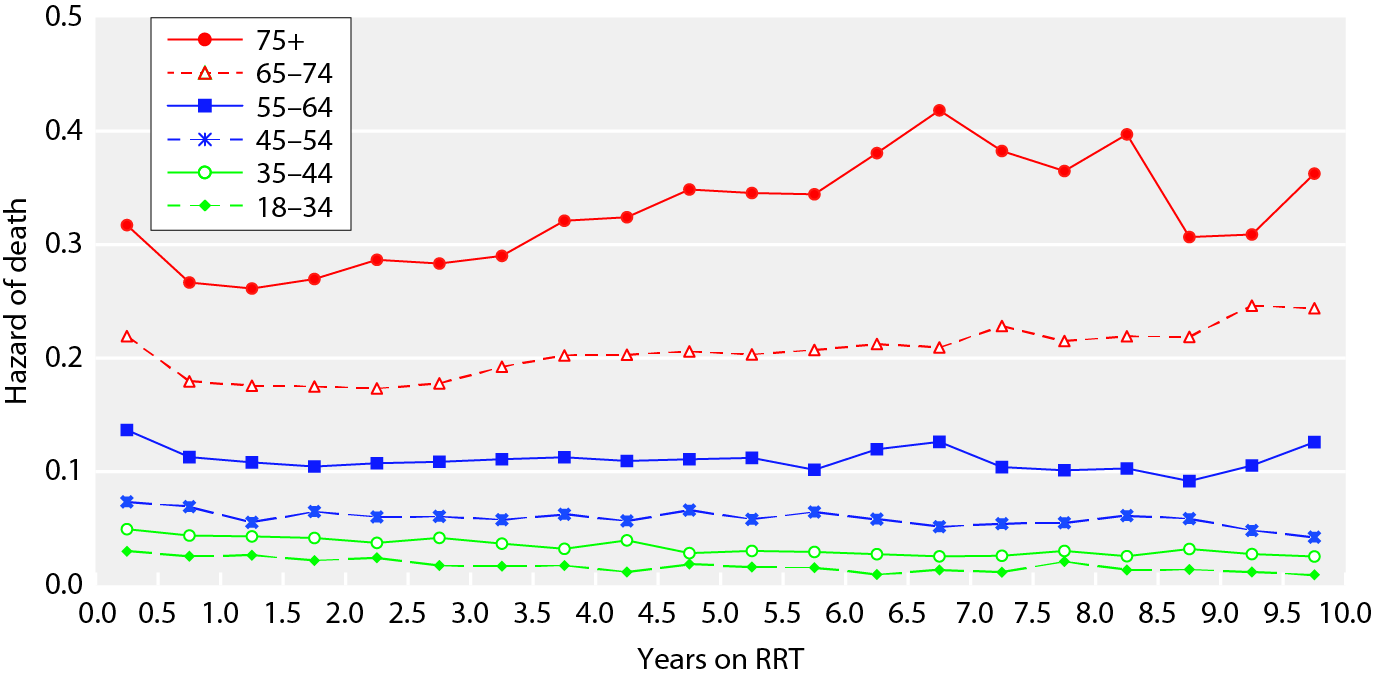 UK Renal Registry 19th Annual Report
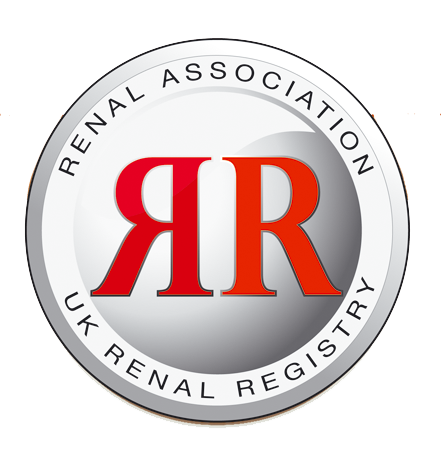 Figure 5.13. Six monthly hazard of death, by vintage and age group, 1997–2014 incident RRT cohort without diabetes after day 90
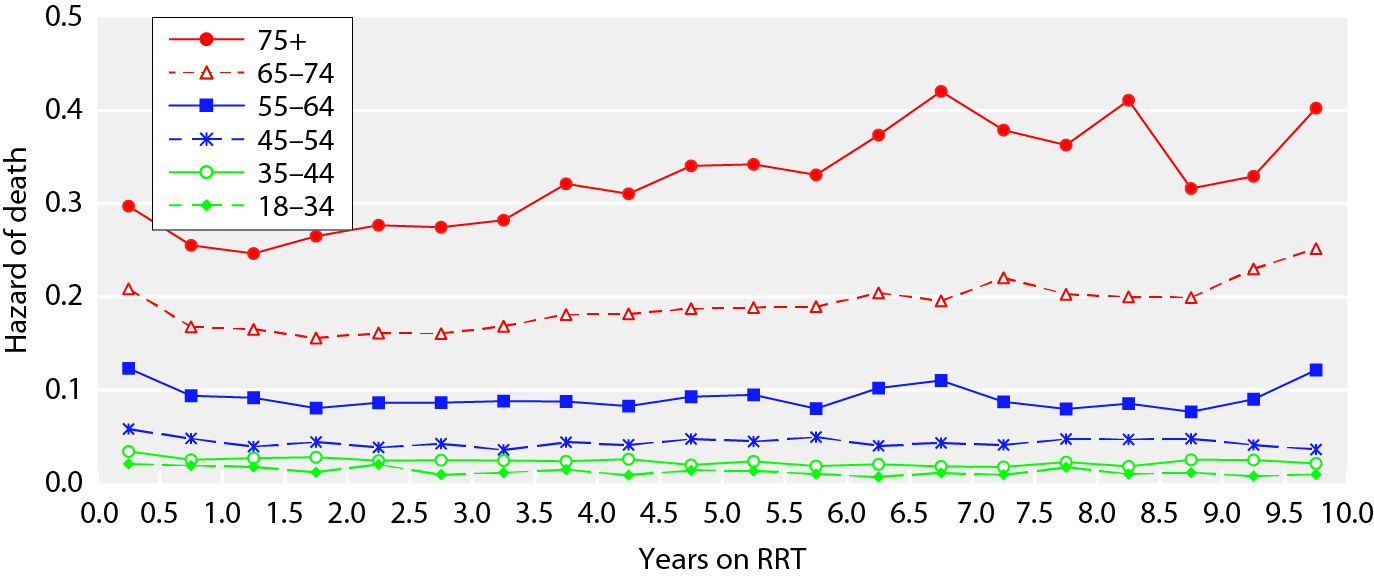 UK Renal Registry 19th Annual Report
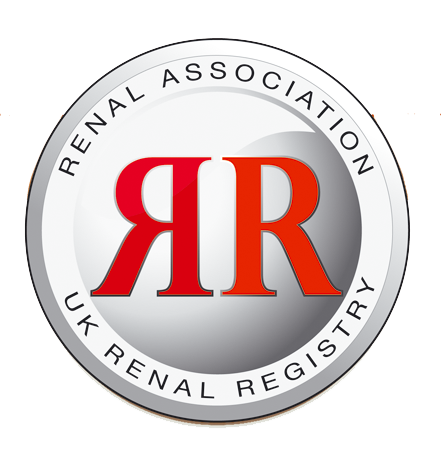 Figure 5.14. Six monthly hazard of death, by vintage and age group, 1997–2014 incident RRT cohort with diabetes after day 90
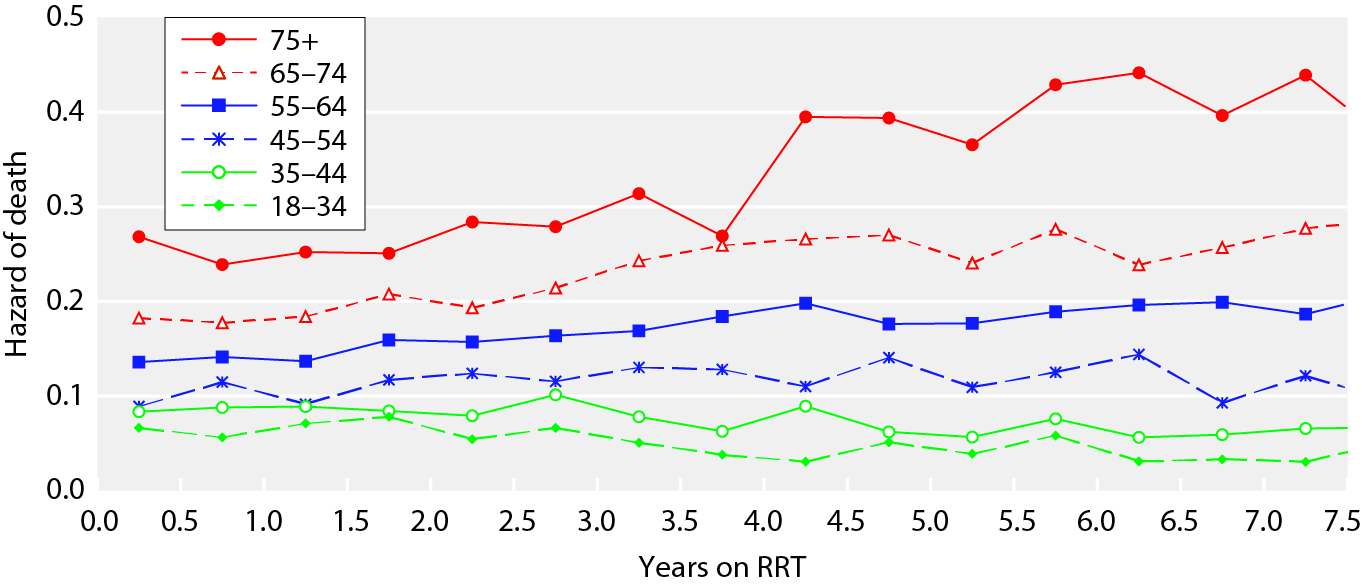 UK Renal Registry 19th Annual Report
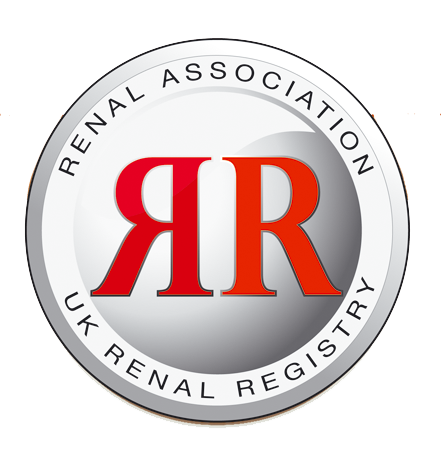 Figure 5.15. Funnel plot for age adjusted one year after 90 days survival, 2011–2014 incident RRT cohort
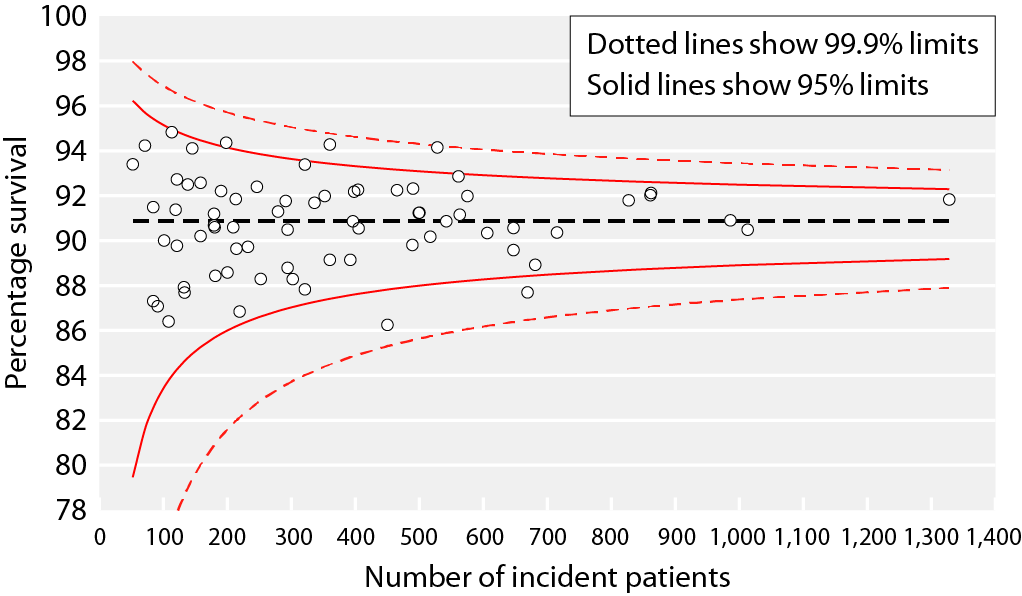 UK Renal Registry 19th Annual Report
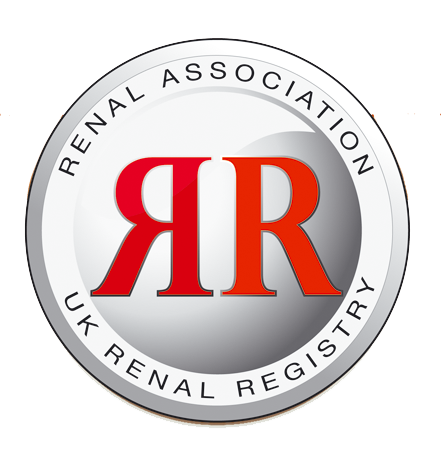 Figure 5.16. The effect on one year after 90 day survival after sequential adjustment for age, primary renal diagnosis and comorbidity, 2011–2014 incident RRT cohort
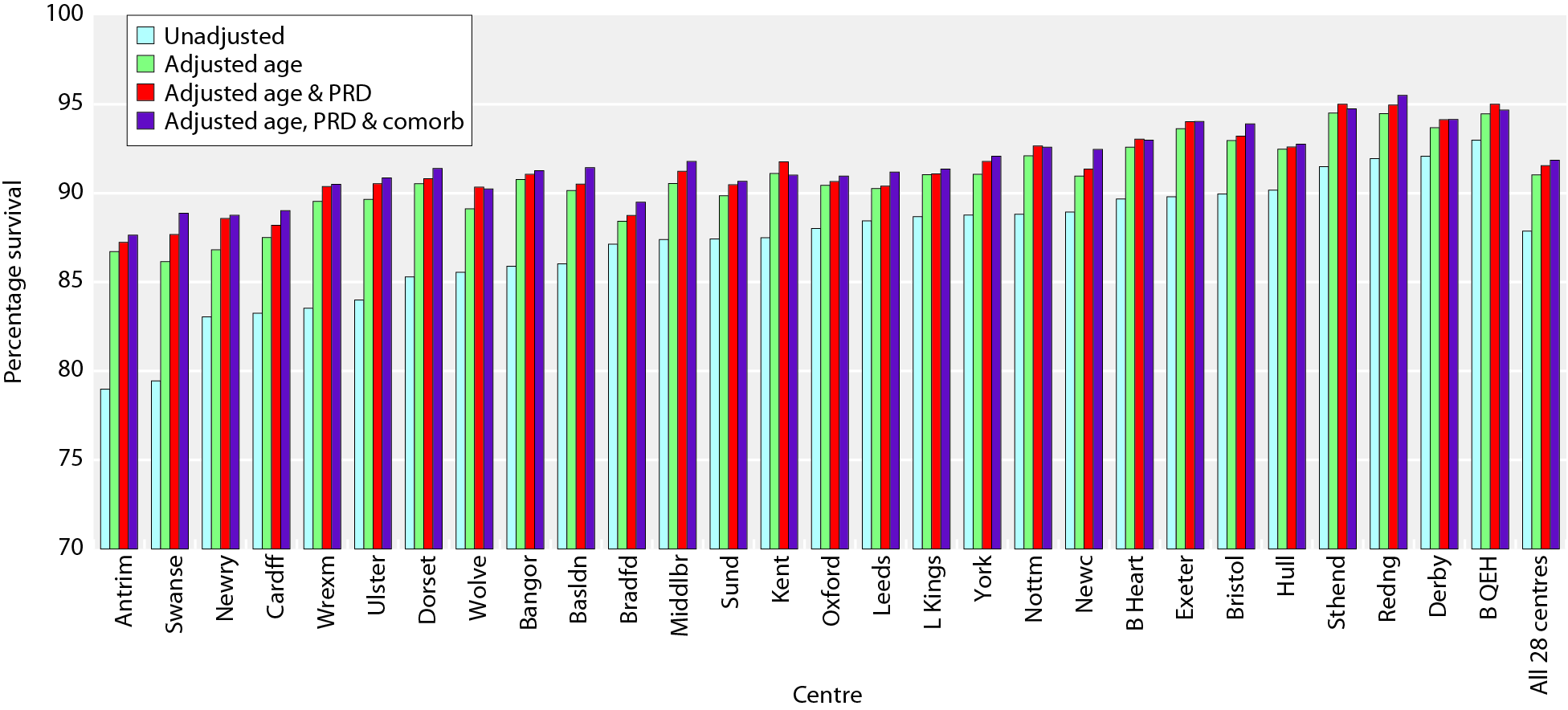 UK Renal Registry 19th Annual Report
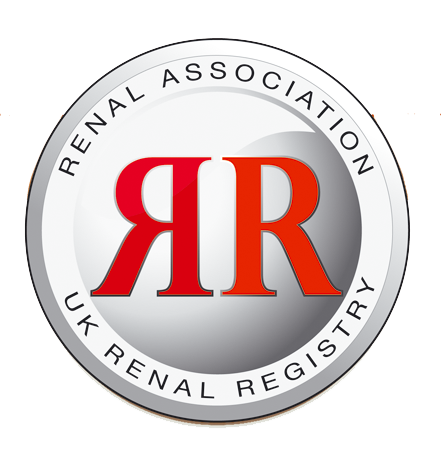 Figure 5.17. Survival at 90 days for incident RRT patients with and without diabetes by age group, 2014 cohort
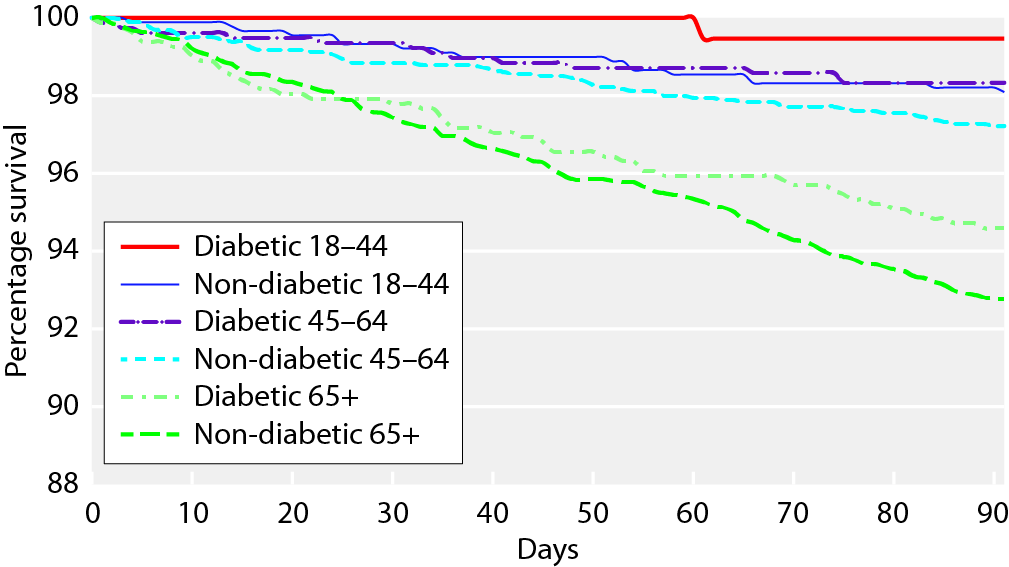 UK Renal Registry 19th Annual Report
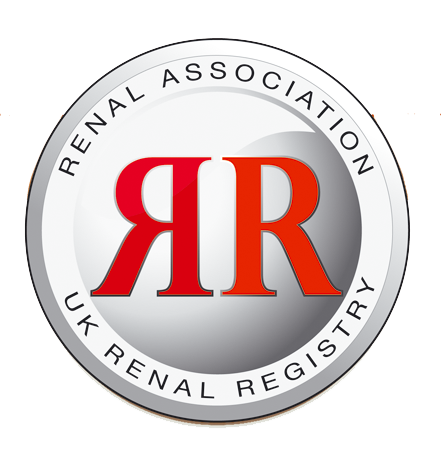 Figure 5.18. Survival at one year after 90 days for incident RRT patients with and without diabetes by age group, 2014 cohort
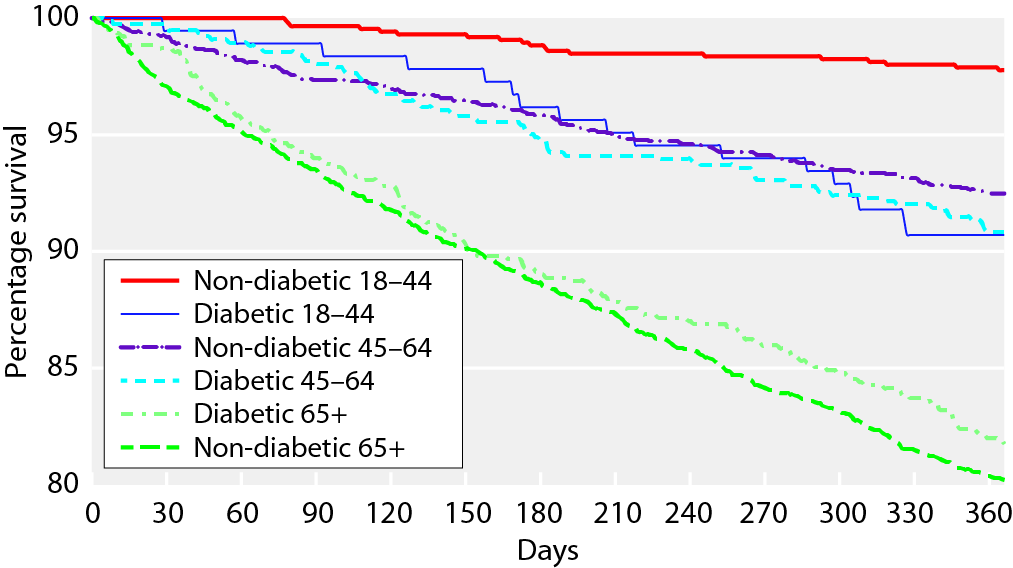 UK Renal Registry 19th Annual Report
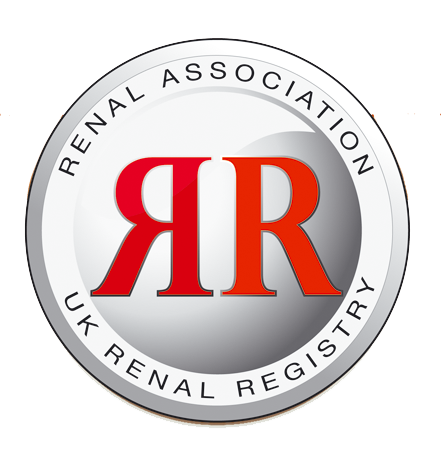 Figure 5.19. Long term survival for incident RRT patients with and without diabetes by age group, 2003–2012 cohort, followed up for a minimum of three years
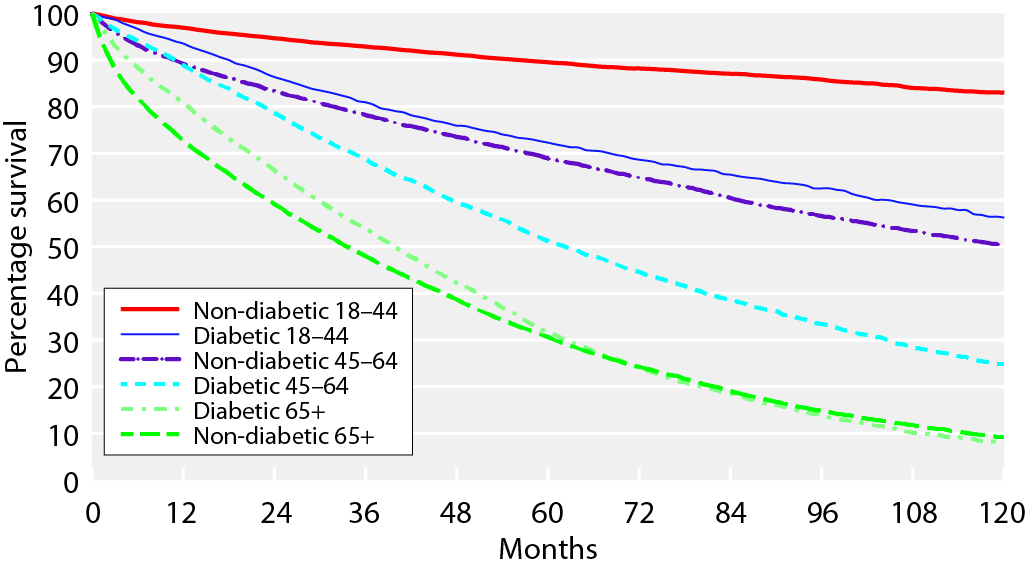 UK Renal Registry 19th Annual Report
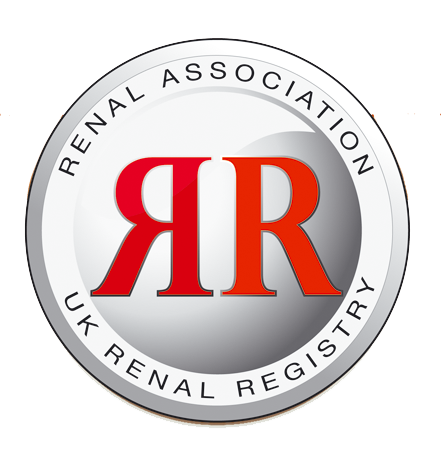 Figure 5.20. One year survival funnel plot of prevalent dialysis patients by centre adjusted to age 60, 2014 cohort
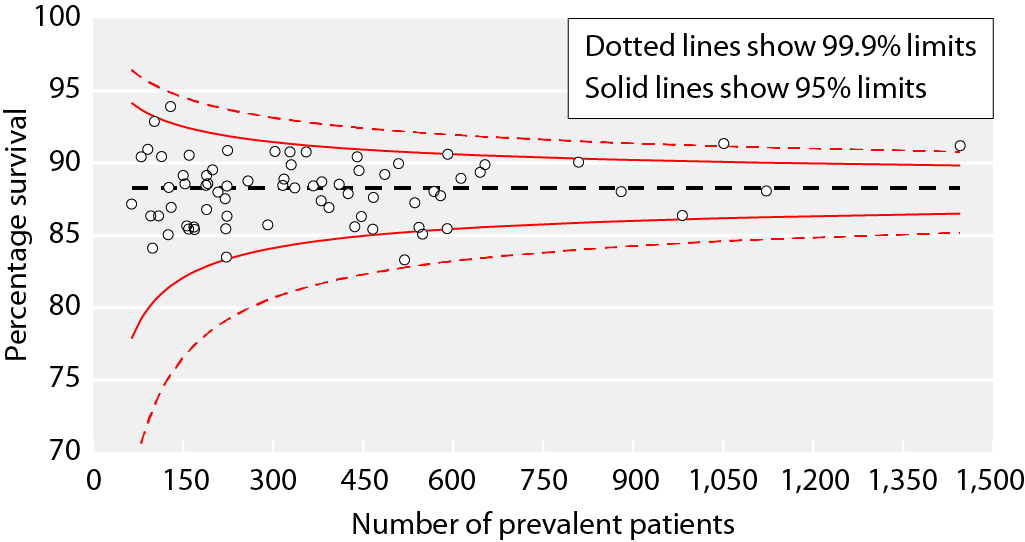 UK Renal Registry 19th Annual Report
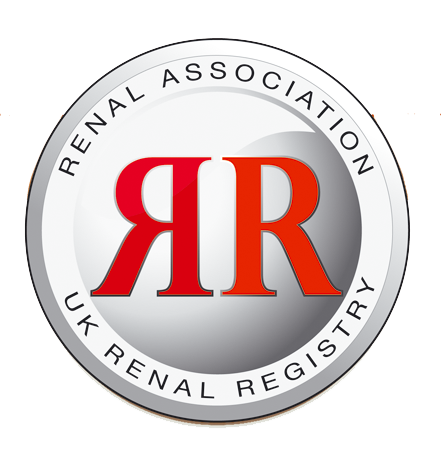 Figure 5.21. One year survival of prevalent dialysis patients aged under 65 years by centre, 2014 cohort
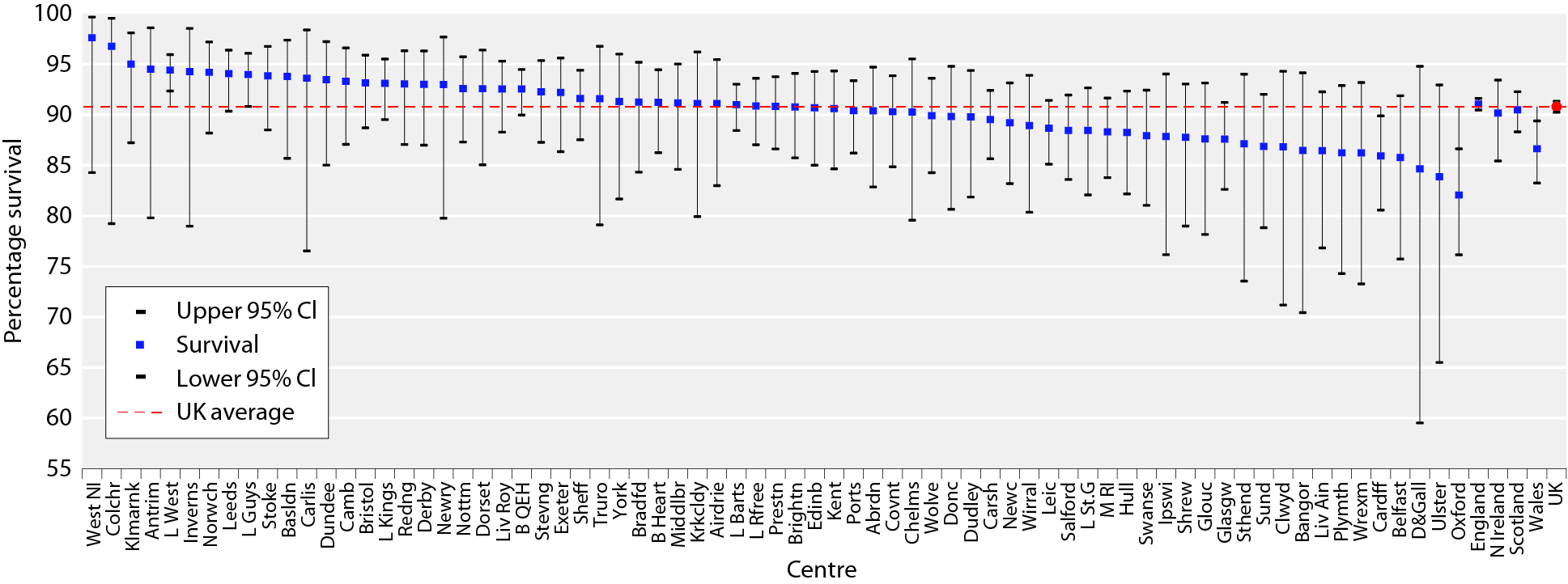 UK Renal Registry 19th Annual Report
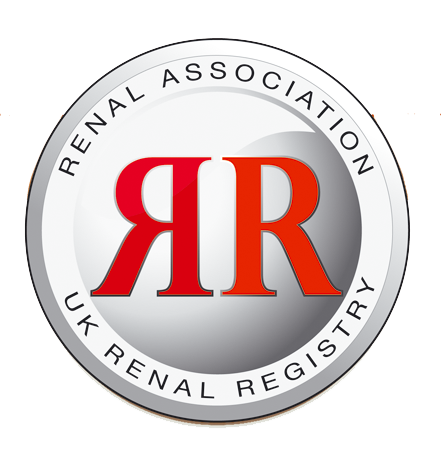 Figure 5.22. One year survival of prevalent dialysis patients aged 65 years and over by centre, 2014 cohort
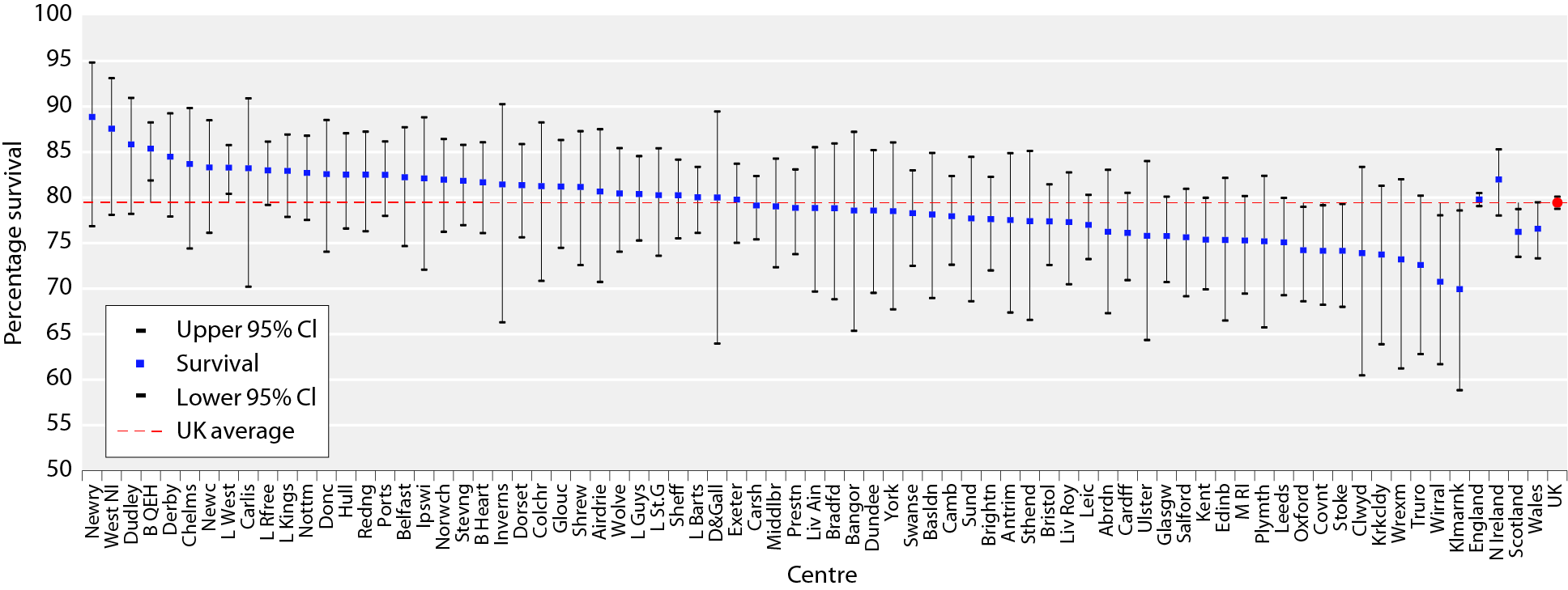 UK Renal Registry 19th Annual Report
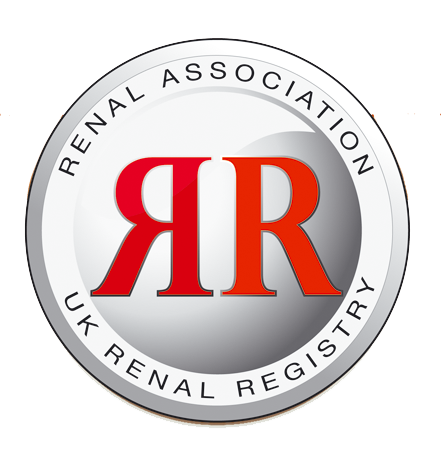 Figure 5.23. One year survival of prevalent dialysis patients by age group, 2014 cohort
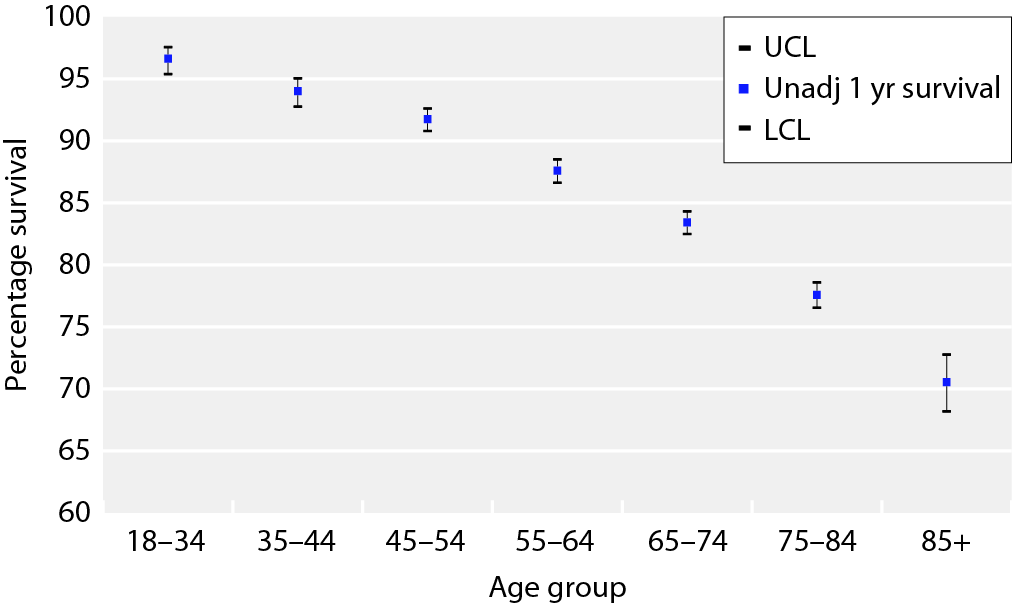 UK Renal Registry 19th Annual Report
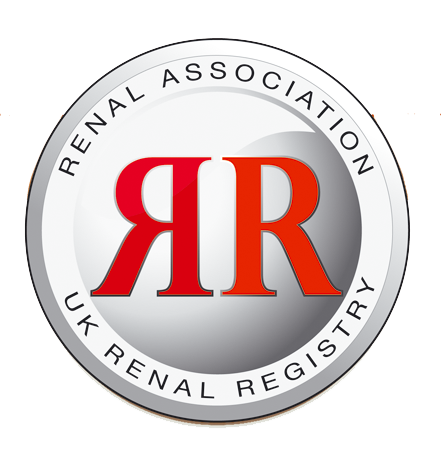 Figure 5.24. One year death rate per 1,000 patient years by UK country and age group for prevalent dialysis patients, 2014 cohort
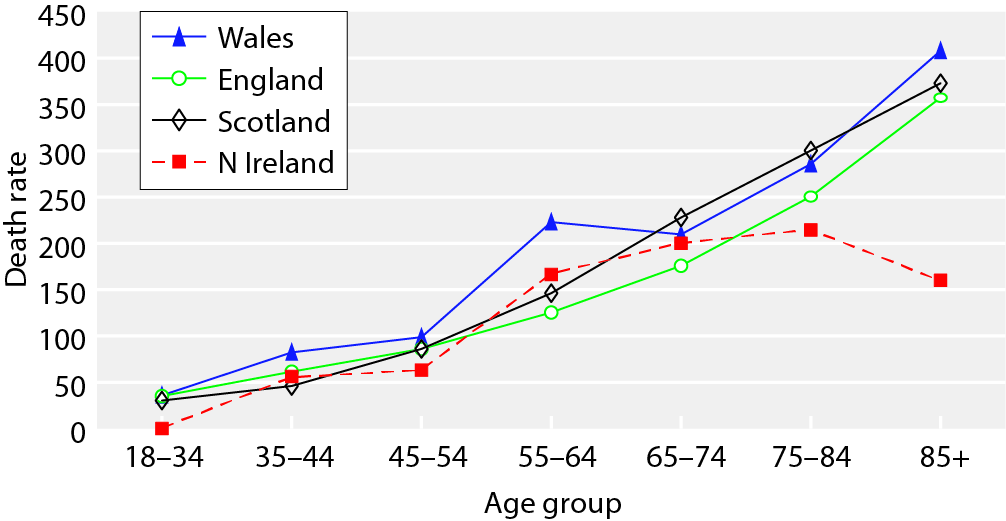 UK Renal Registry 19th Annual Report
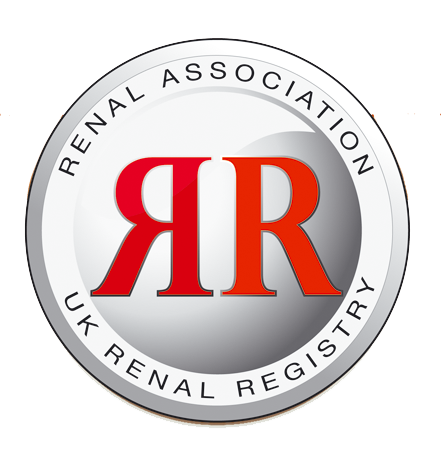 Figure 5.25. Serial one year survival for prevalent dialysis patients by UK country, 2005 to 2014 cohort years, adjusted to age 60
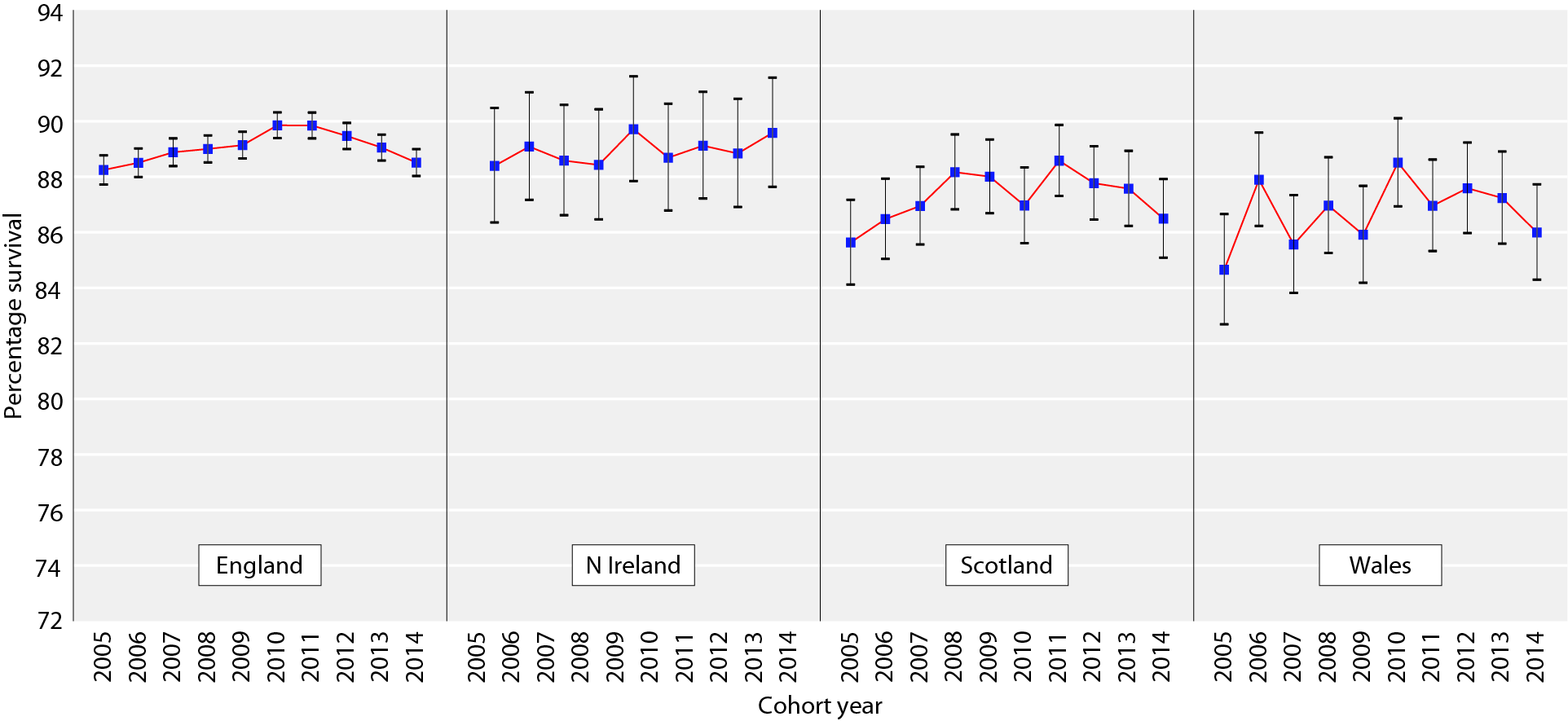 UK Renal Registry 19th Annual Report
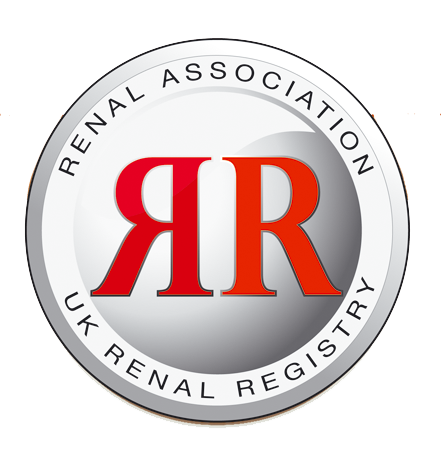 Figure 5.26. Relative risk of death in prevalent RRT patients in the 2014 cohort
compared to the 1998–2001 cohort
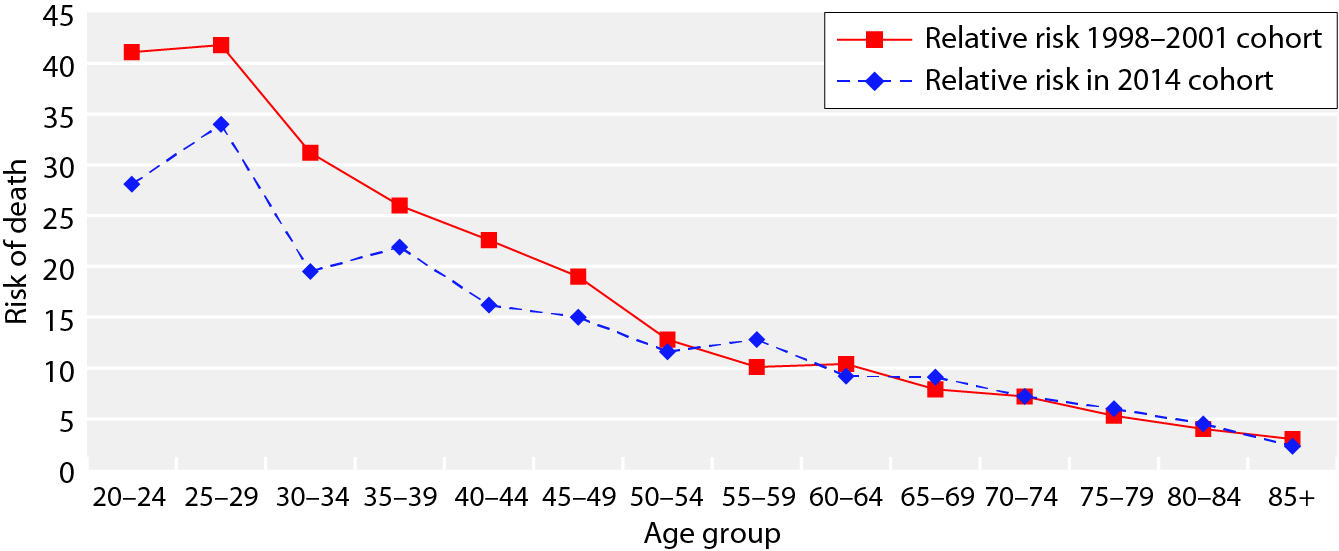 UK Renal Registry 19th Annual Report
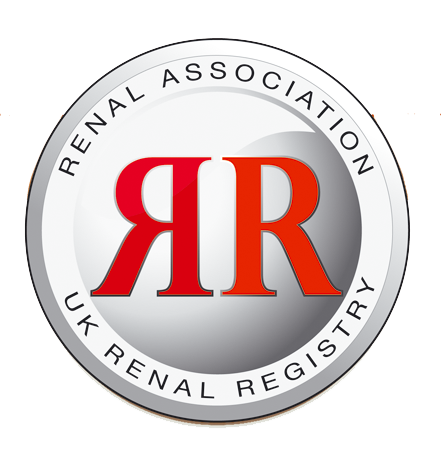 Figure 5.27. Cause of death in prevalent RRT patients by cohort year (2000–2014)
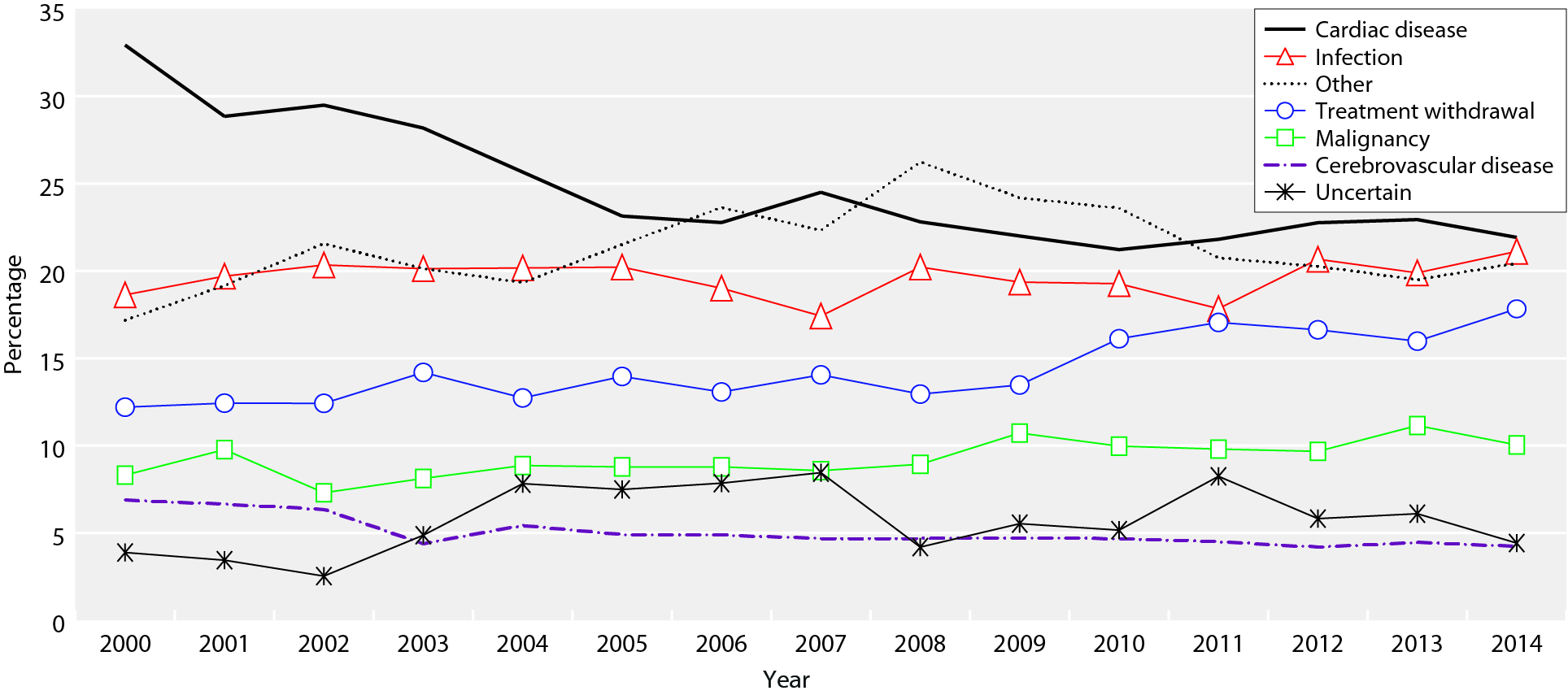 UK Renal Registry 19th Annual Report